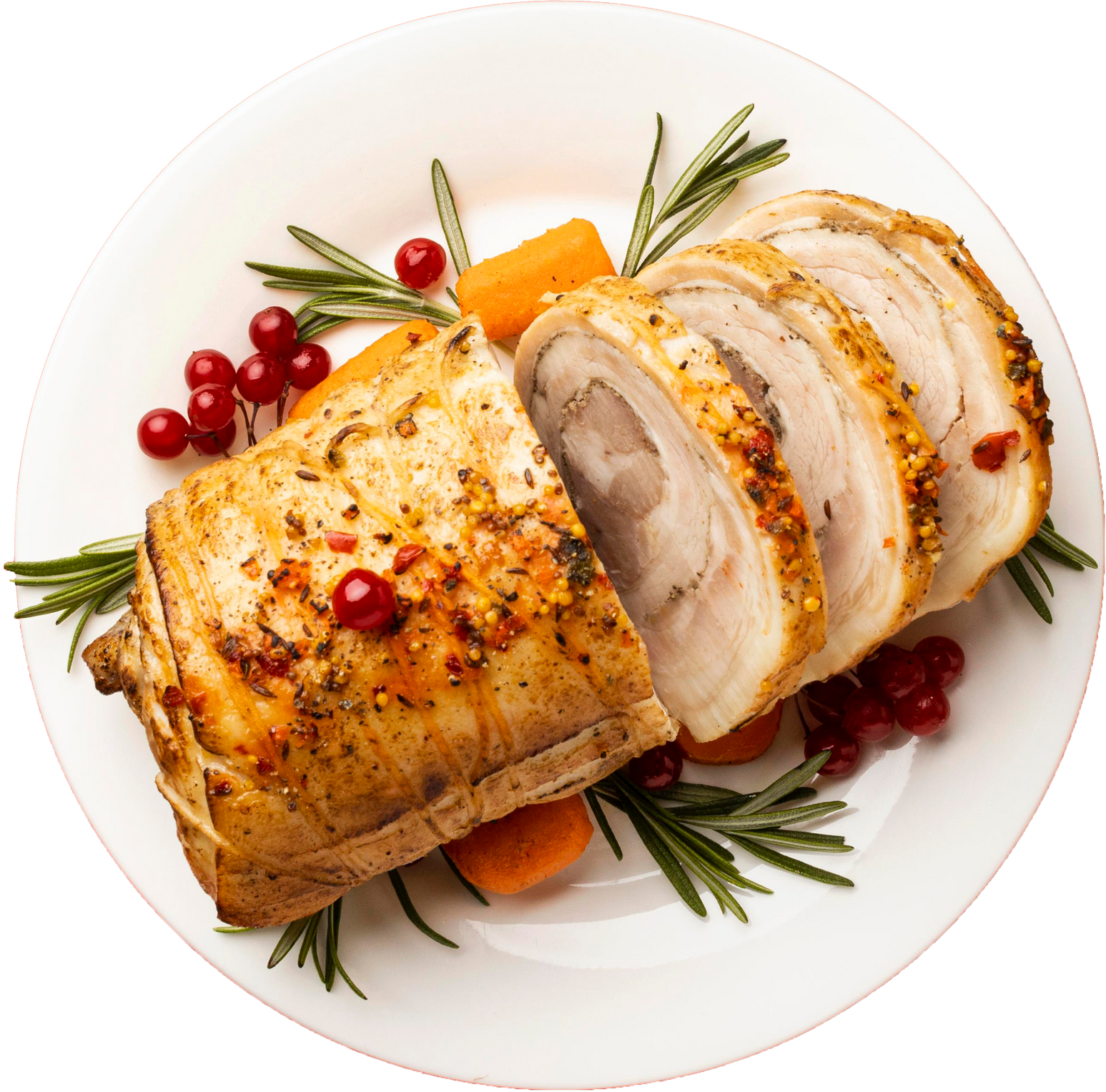 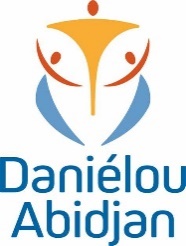 MENU QUOTIDIEN 
GSMD
DEJEUNER
SEMAINE  DU  24  au 28 MARS  2025
LUNDI
MARDI
MERCREDI 3
JEUDI
VENDREDI
Plat

SPAGHETTIS DIALLO

Garniture


Dessert

ANANAS
Plat

POULET AU FOUR

Garniture

FRITES

Dessert

PASTEQUE
Plat

CHOUKOUYA DE POULET

Garniture

ATTIEKE

Dessert


CAKE AU YAOURT
Plat

TCHEP AU POISSON

Garniture


Dessert

PAPAYE